الوحدة الثالثة
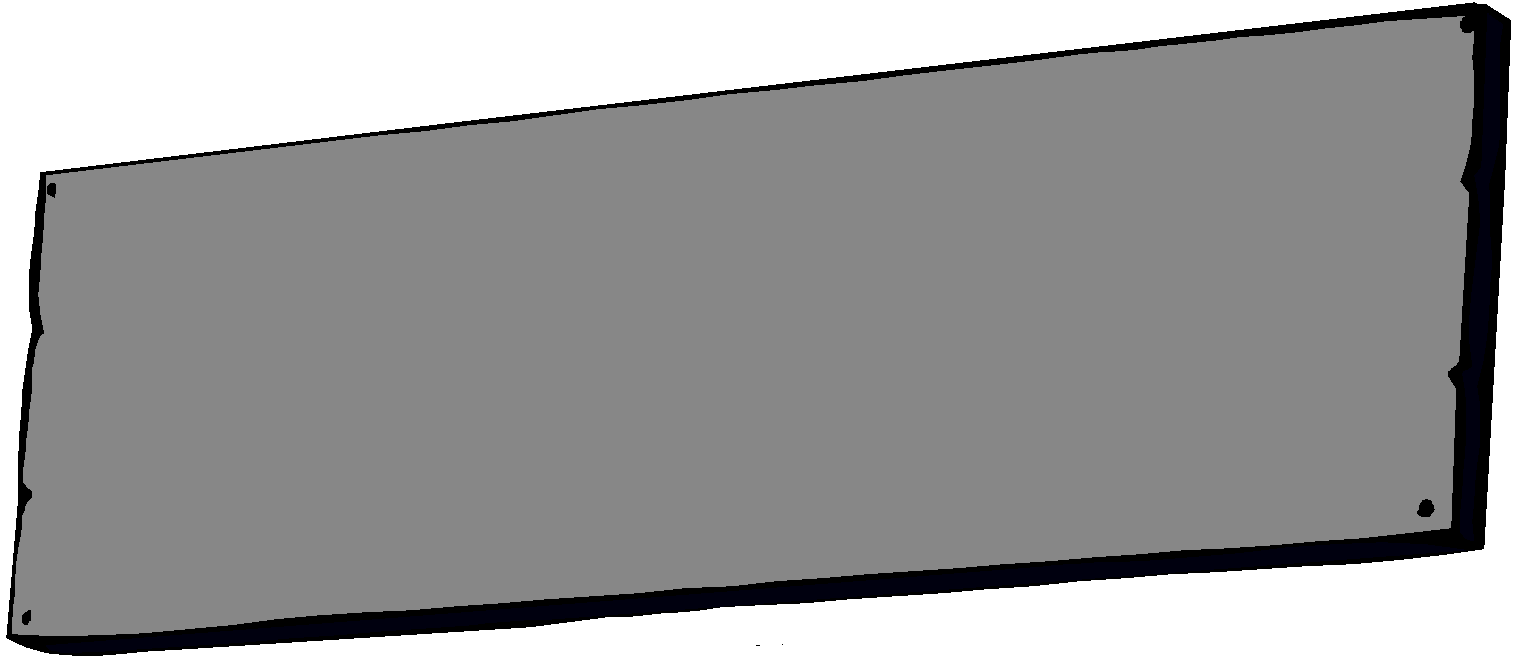 إدارة الدوافع
الدرس الرابع 3-4
تحمل المسؤولية
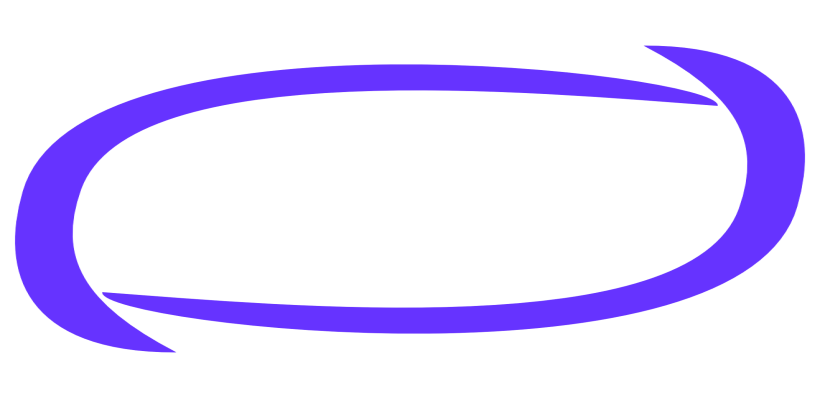 ماذا سنتعلم؟
تحمل المسؤولية.
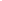 تحمل المسؤولية وإشباع الدوافع والحاجات.
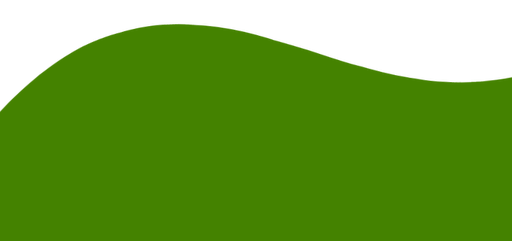 تحمل المسؤولية:
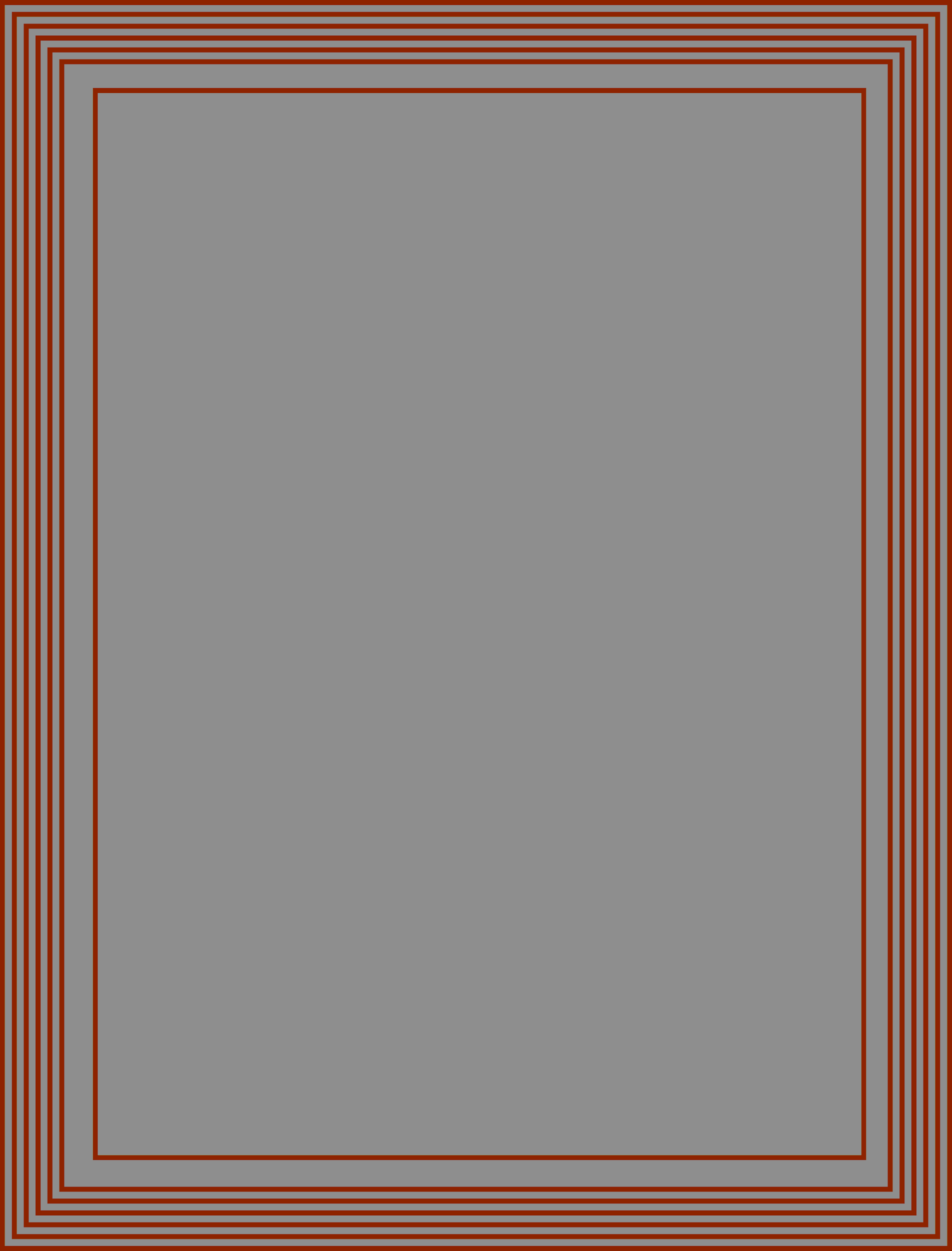 تأمل هذه الآية الكريمة
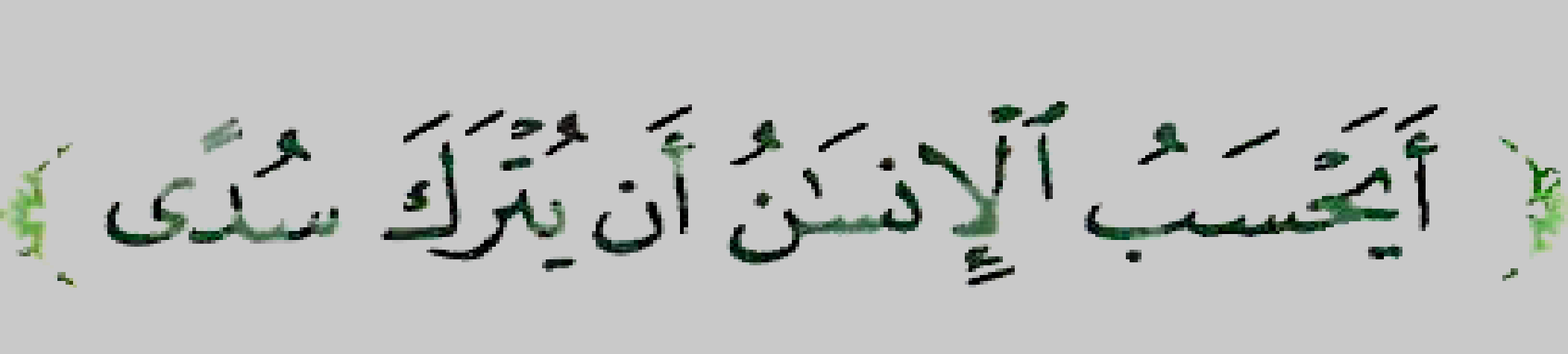 (القيامة: 36)
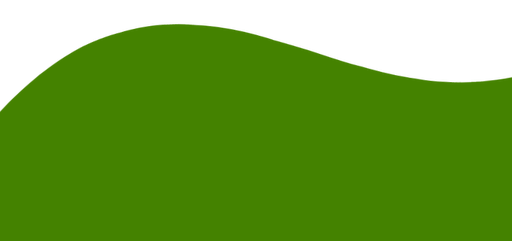 تحمل المسؤولية:
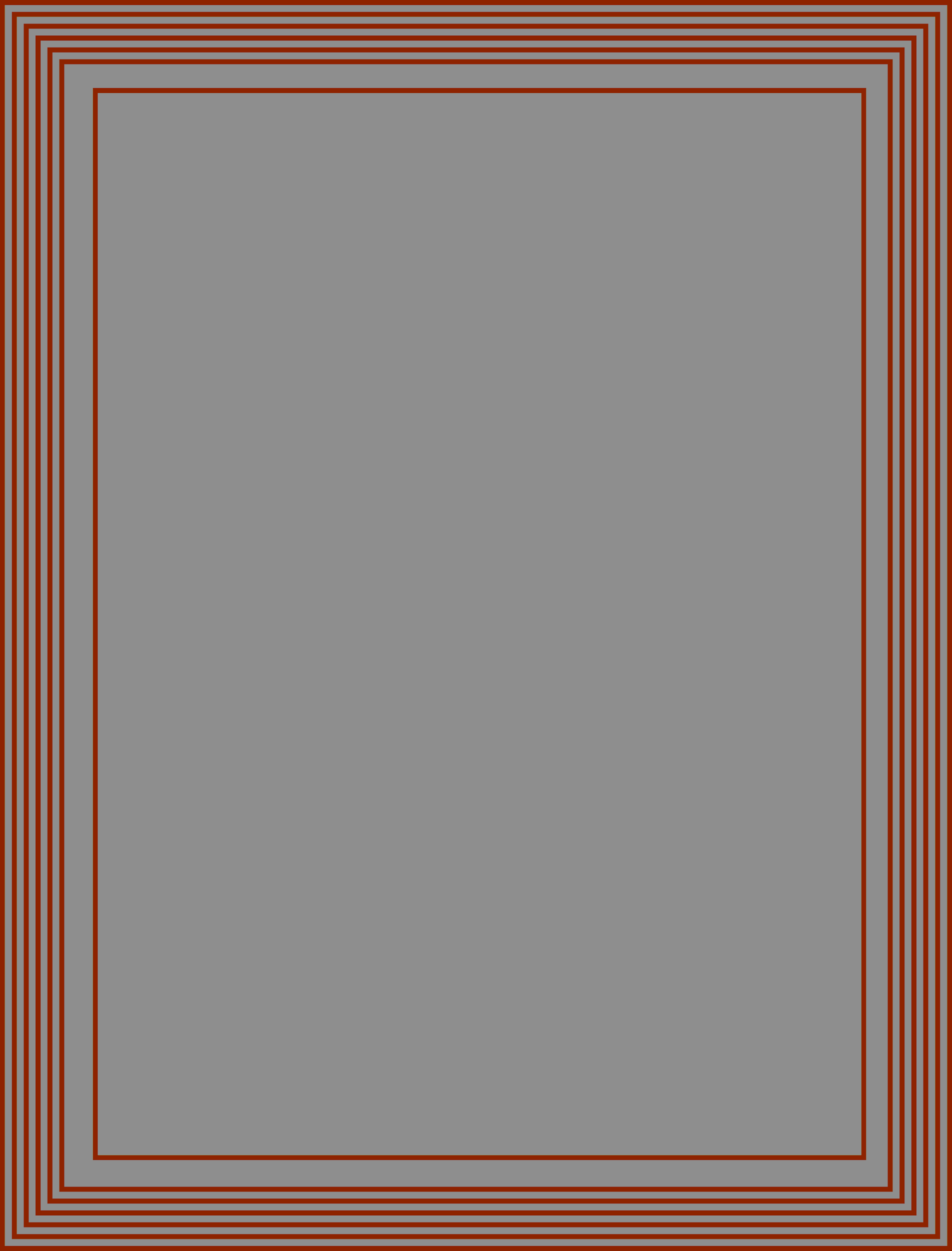 قال بعض المفسرين في تفسير هذه الآية إن الإنسان لا يترك في الدنيا مهملًا، فلا يؤمر ولا ينه ولا يترك في قبره سدى لا يبعث،
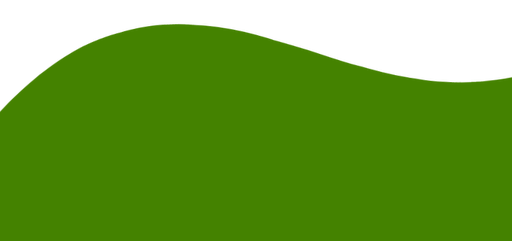 تحمل المسؤولية:
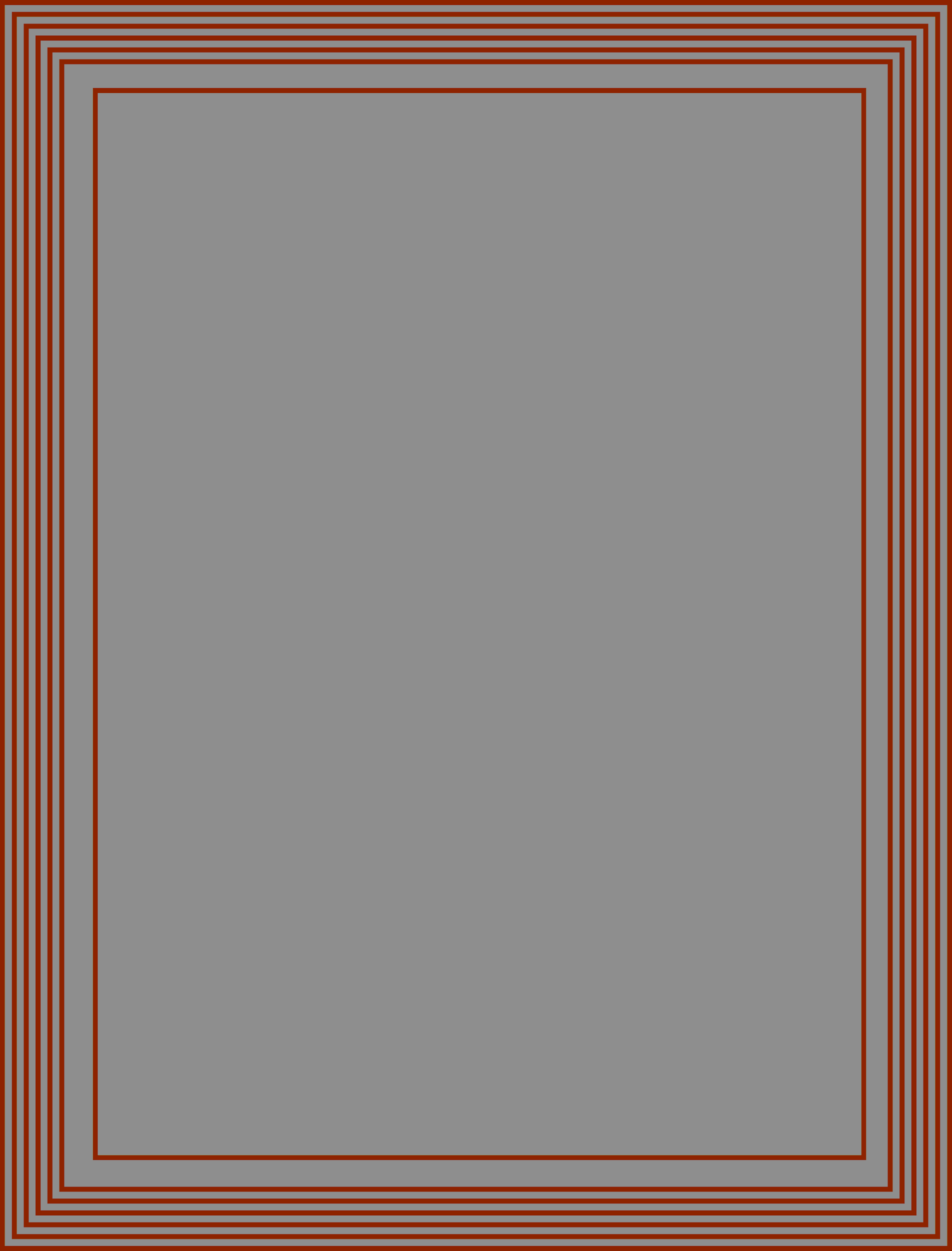 بل هو مأمور ومنهي في الدنيا ومحشورٌ، إلى الله في الدار الآخرة ليحاسب على ما عمل في دنياه.
مفاهيم ومصطلحات؟
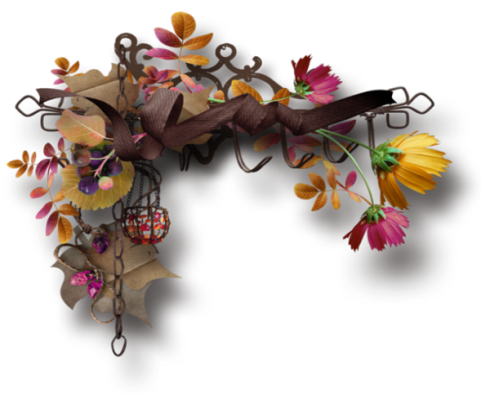 المسؤولية: تطلق على التزام الشخص بما يصدر عنه قولًا أو عملًا.
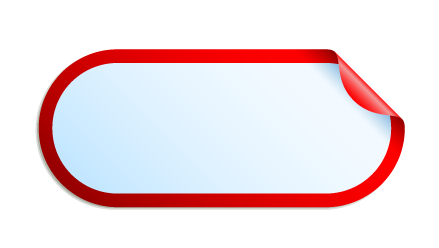 تحمل المسؤولية وإشباع الدوافع والحاجات:
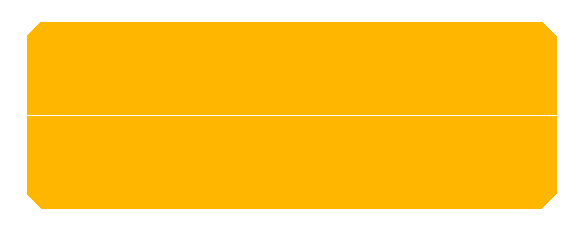 يتعين على الفرد أن يعمل ليكسب رضا الله ورضا الآخرين من حوله وينال اهتمامهم ومساندتهم العاطفية بحيث يجد من يرجع إليه عند الحاجة.
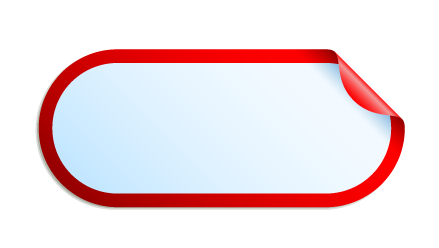 تحمل المسؤولية وإشباع الدوافع والحاجات:
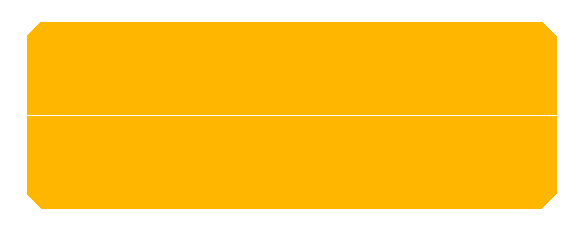 أن يكون لدى الفرد قدر كاف من المعلومات والمهارات اللازمة للكفاح في الحياة.
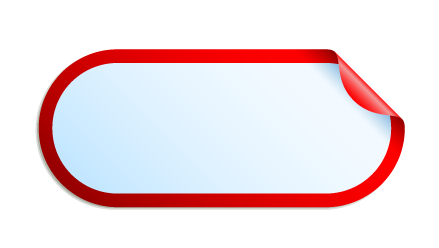 تحمل المسؤولية وإشباع الدوافع والحاجات:
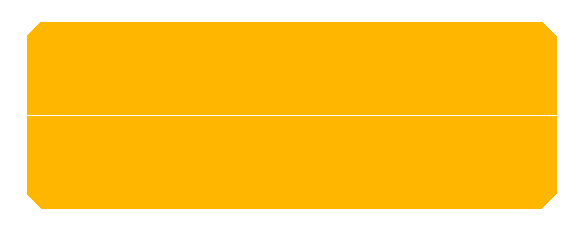 الثقة بالنفس من أهم ما يدعم شعور الفرد بالأمن فشعور الشخص بالنقص والعجز عن حل مشاكل الحياة اليومية من أهم أسباب فقد الشعور بالأمن والاستقرار.
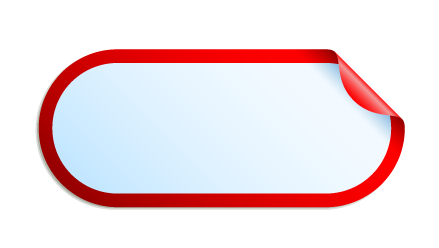 تحمل المسؤولية وإشباع الدوافع والحاجات:
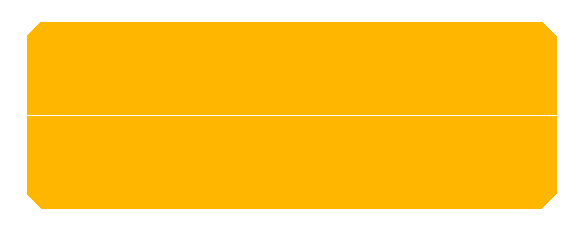 إن إشباع الإنسان حاجاته لابد أن يكون بطريقة مشروعة يرضى عنها المجتمع الذي يعيش فيه وإلا قوبل الفرد بعقوبات تفرض عليه.
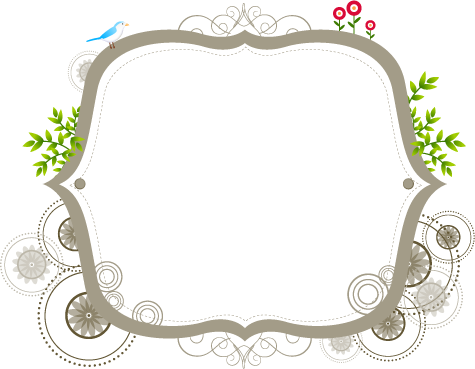 نشاط 3-5
يدعو الإسلام الإنسان للتحكم في دوافعه والسيطرة عليها وعدم الإسراف في إشباعها.
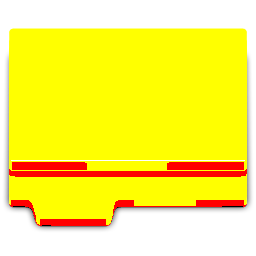 سجل في الجدول مع زملائك كيفية إشباع الدوافع من خلال الأمثلة المعطاة:
اشباع وتنظيمه بصورة غير طبيعية
اشباعه وتنظيمه بصورة طبيعية
الدوافع
دافع الجوع
دافع التملك
دافع النوم
دافع الجنس
دافع الاستطلاع
تقويم ذاتي:
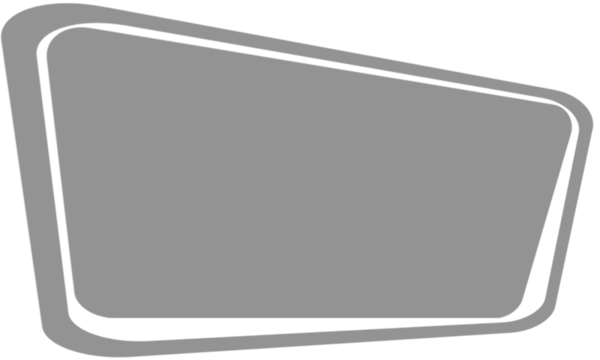 أكتب الأفكار الثلاث الأكثر أهمية والتي تعلمتها من وحدة إدارة الدوافع.
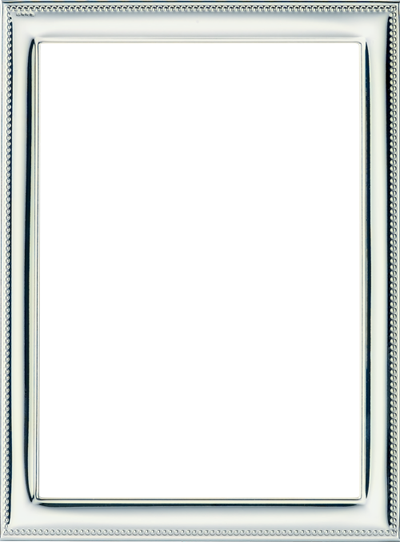 1- أهمية دراسة الدوافع.
2- شروط إدارة الدوافع.
3- تحمل المسؤولية وإشباع الدوافع والحاجات.
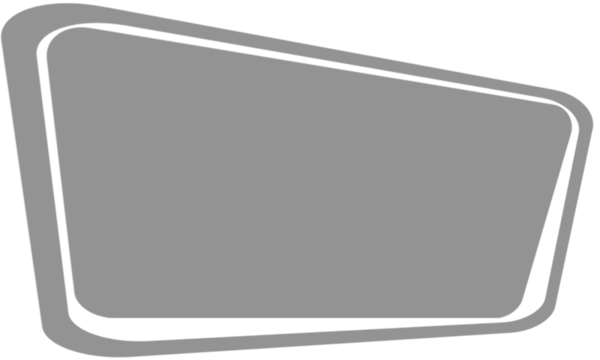 أكتب تساؤلين تريد أن تجد لهما إجابة وإضافة بعد انتهاء وحدة إدارة الدوافع.
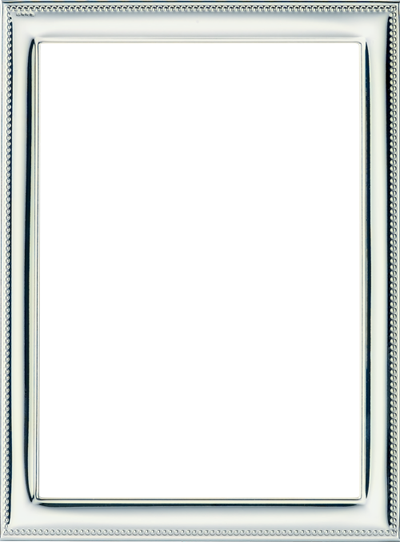 ما هي الدوافع وكيفية تأثيرها في السلوك؟
ما هي شروط إدارة الدوافع؟
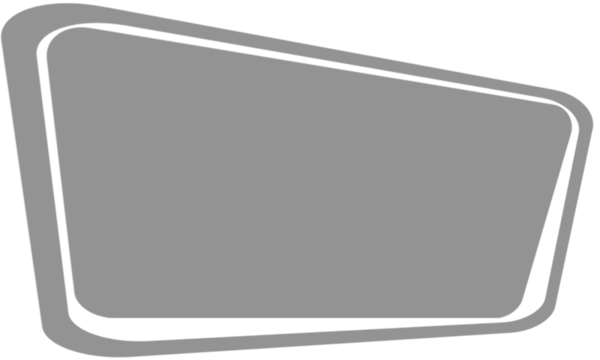 أكتب شيئًا واحد تستطيع تطبيقه مما تعلمته في هذه الوحدة.
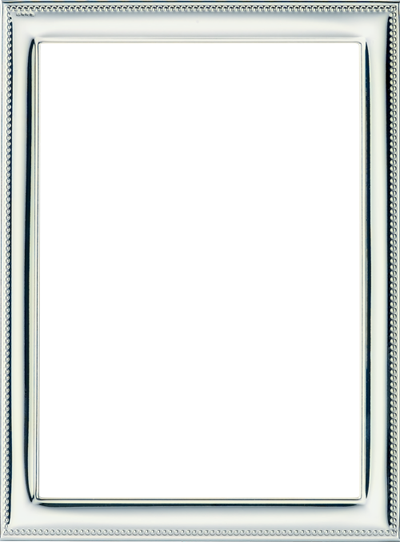 تحمل المسؤولية.
التقويم
س1
ما المقصود بالدافع؟
الدافع: هو كل ما يدفع إلى سلوك سواء كان ذهنيًا أو حركيًا إذا لا سلوك بدون دافع، فهو حالة داخلية جسمية نفسية تثير السلوك في ظروف معينة وتواصله حتى ينتهي في غاية معينة.
س2
وضح العلاقة بين السلوك والدافع.
يمتاز السلوك الإنساني بكونه سلوكًا غرضيًا ينبع من دوافعنا وحاجاتنا الملحة, فهو سلوك نابع من حاجة وهادف إلى غرض وليس (عبثيًا) لا سلوك بدون دافع، فكل سلوك يصدر عن الكائن الحي خلفه دافع نحو تحقيق هدف أو أكثر.
س3
قارن بين الدوافع الشعورية واللاشعورية مع ذكر الأمثلة.
أولًا: الدوافع الشعورية: هي التي نفطن إلى وجودها، ومن أمثلتها الدوافع والحاجات الأولية والدوافع المكتسبة.
س3
قارن بين الدوافع الشعورية واللاشعورية مع ذكر أمثلة.
ثانيًا: الدوافع اللاشعورية: هي التي لا نشعر بوجودها ولا بهدفها كالدافع الذي يحمل الفرد على نسيان موعد هام أو الذي يحمله على الإسراف في غسل يديه،
س3
قارن بين الدوافع الشعورية واللاشعورية مع ذكر أمثلة.
وتؤثر في سلوك الإنسان بطريقة خفية فيكون في أغلب الأحيان غير واعٍ للدواعي المحركة لسلوكه، مثال الكبت، التبرير، الإسقاط.
س4
ما هي شروط إدارة الدوافع؟
من شروط إدارة الدوافع:
1- الاعتراف بالدوافع كمكونات لشخصية الإنسان وعدم إنكار أي من الدوافع الموجودة في البشر.
س4
ما هي شروط إدارة الدوافع؟
من شروط إدارة الدوافع:
2- إشباع الدوافع باعتدال واتزان بعيدًا عن الإسراف أو التقتير الذي قد يلحق الضرر بالإنسان أيا كانت هذه الدوافع.
س4
ما هي شروط إدارة الدوافع؟
من شروط إدارة الدوافع:
3- إشباع الدوافع بالطرق السوية بعيدًا عن الأساليب الممنوعة والمحرمة.
س5
أذكر أمثلة للسيطرة على الدوافع.
يدعو الإسلام الإنسان للتحكم في دوافعه والسيطرة عليها وعدم الإسراف في إشباعها.
س6
ما علاقة بعث الإنسان يوم القيامة بتحمل المسؤولية؟
الآية الكريمة: (أَيَحْسَبُ الإنسَانُ أَن يُتْرَكَ سُدًى) (القيامة: 36).
قال بعض المفسرين في تفسير هذه الآية إن الإنسان لا يترك في الدنيا مهملًا،
س6
ما علاقة بعث الإنسان يوم القيامة بتحمل المسؤولية؟
فلا يؤمر ولا ينه ولا يترك في قبره سدى لا يبعث، بل هو مأمور ومنهي في الدنيا ومحشورًا إلى الله في الدار الآخرة ليحاسب على ما عمل في دنياه.
مراجع الوحدة
1- القرآن الكريم.
2- السنة النبوية.
3-  تفسير ابن كثير.
4- راجح، أحمد عزت (1979) أصول علم النفس، دار المعارف، الإسكندرية.
5- محمد، محمود محمد (1996) علم النفس المعاصر في ضوء الإسلام، دار الشروق، جدة.
6- كفاني، علاء الدين، سهير محمد (2007) مدخل إلى علم النفس، ط1. الرياض، دار النشر الدولي.
7- الهويش، د. فاطمة خلف (1431) مدخل إلى علم النفس، مكتبة الملك فهد الوطنية- الهفوف.
8- نجاتي، محمد عثمان (2001م) القران وعلم النفس دار الشرق.
9- معجم المنجد في اللغة.